Morph – Lección 3
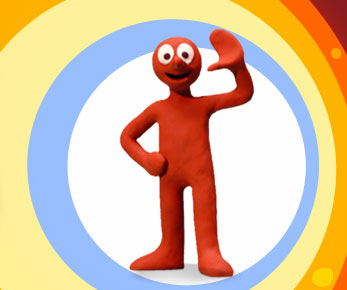 Hoy vamos a:
Narrar la historia del episodio 4 en el pasado
Observar y practicar cómo se cambian los verbos del presente al pasado
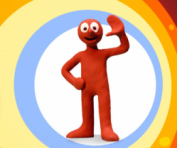 http://www.youtube.com/watch?v=VNktrq3w6pE  - Morph short episode 4
ó
Un día
/
>
aba
ó
Después
/
/
>
Luego
ó
ó
/
/
>
tuvo
_____
ó
/
ó
Pero
/
>
ó
/
aba
/
ó
aba
En seguida
pero al final
/
/
>
>
[Speaker Notes: Simplified version  - model changing the text from present to past.]
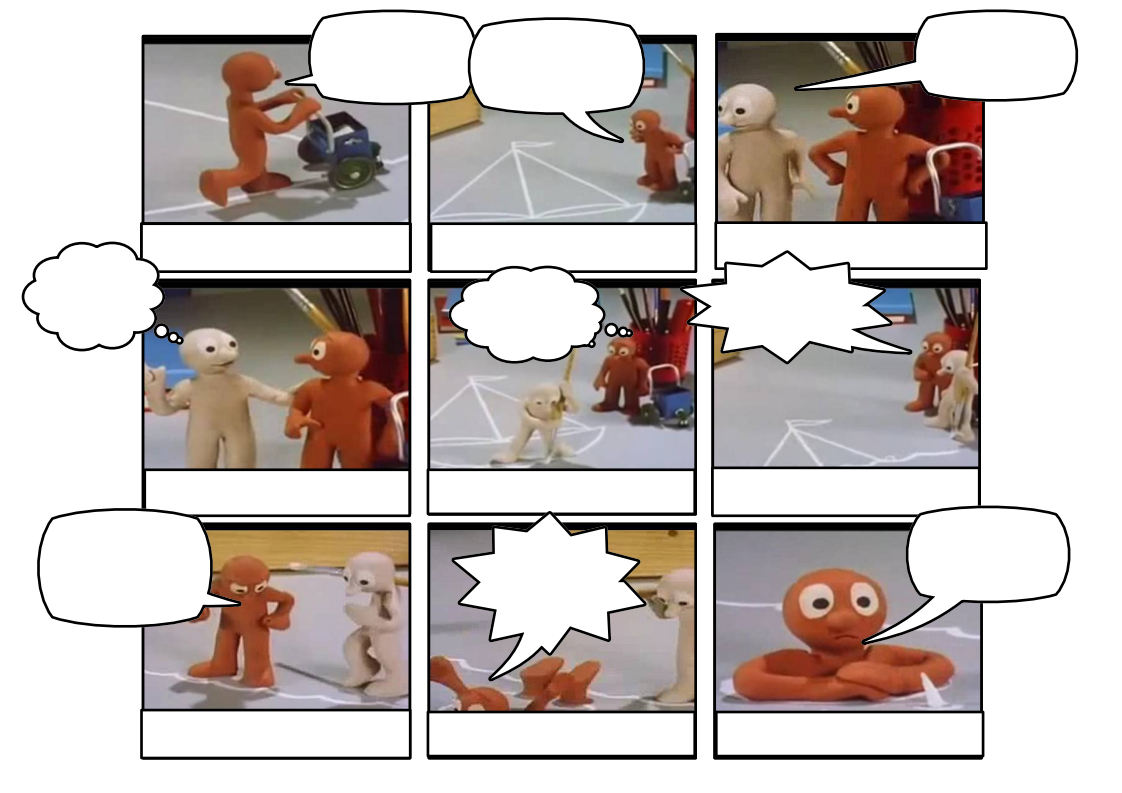 [Speaker Notes: To add to their introductory paragraph, students can now narrate the story in the past, adding their dialogue in inverted commas.  They are then going to spend the remainder of this lesson choosing a new episode (from 4) and writing their version of that story.They should start a new paragraph ‘ En el episodio 4….’]
[Speaker Notes: Most people will want to download these to use them in class.  Here are the links to each one:
Red = episode 3 - http://www.youtube.com/watch?v=8i9juY3ezrg&feature=relatedYellow = episode 6 - http://www.youtube.com/watch?v=w0cpY4lrevY&feature=relatedGreen = episode 13 - http://www.youtube.com/watch?v=UxjYJZC4j0c&feature=fvsrBlue = episode 14 - http://www.youtube.com/watch?v=11HZt2JCj7g&feature=related

It will be helpful to provide some useful verbs for each one, plus a reminder of some key narrative links.  These are on the next slide.]
¡Vamos a mirar algo!
Título del programa/de la película: ………………………………….
1.  ¿Qué tipo de programa es?
3.  ¿Dónde tiene lugar?
5.  ¡Añade tu opinión!
Escribe en español lo que ves en el programa.
____________________________________________________________________________________________________________________________________________________________________________________________________________________________________________________________________________________________________________________________________________________________
4.  ¿Cómo es?
2.  ¿Para quién es ?
[Speaker Notes: Students should use this sheet from last lesson to write a short intro paragraph about their Morph episode.  In lesson 4 they are going to work on narrating the story in the past to add to this.]
sentarse – to sit down
pulsar – to pressdesaparecer – to disappearaparecer – to appearreírse – to laughleer – to readexplotar – to explode(el control remoto, el botón, el periódico)
cruzar – to cross
pagar – to pay
decir – to say
decidir – to decide
rodear – to go around
desaparecer – to disappeartransformarse en – to turn into(el puente, un peaje, un monstruo acuático)
jugar a las cartasapostar  (bollos) – to bet (buns)descubrir – to discoverhacer trampas – to cheatcomer – to eatestar lleno – to be fullpesar (mucho) – to weigh ( a lot)romperse – to breakcaerse – to fall
estar orgulloso de – to be proud ofponerse en marcha – to start up
entrar (en) – to go (into)
salir (de) – to come out (of)
ser una broma – to be a joke
fingir – to pretend(una máquina del tiempo, muy viejo, un bébé)
[Speaker Notes: After students choose their preferred clip, they should note down the vocabulary from the relevant box and begin to write their narration.  It would be best in either this lesson or the next for them to have individual access to their own clip if possible, by booking the computer room.  Or if not, they should work together in groups who have chosen the same clip and take it in turns to re-watch their own clip as they work.]